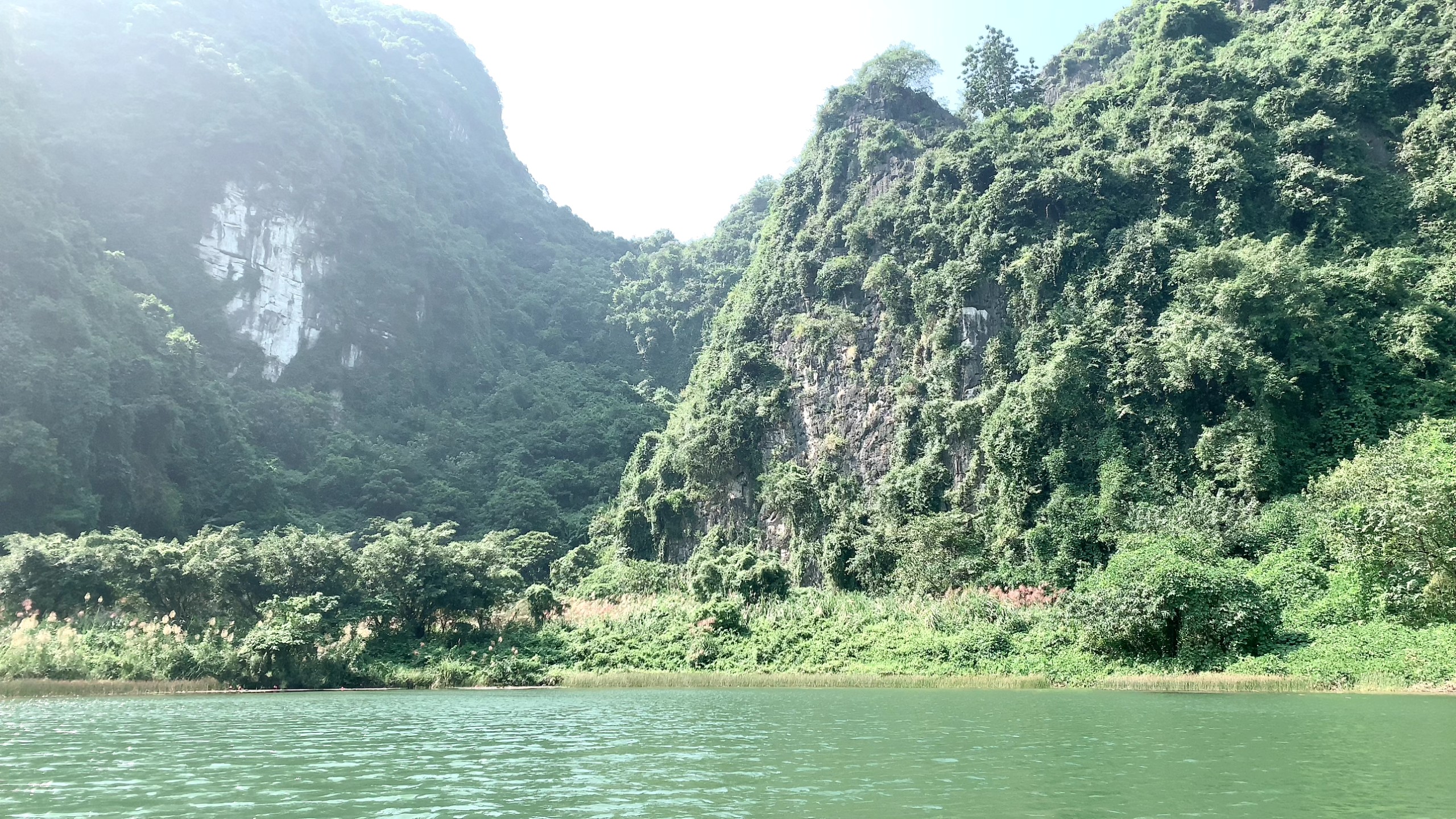 CHỦ ĐỀ 7
GIAI ĐIỆU QUÊ HƯƠNG
CHỦ ĐỀ 7
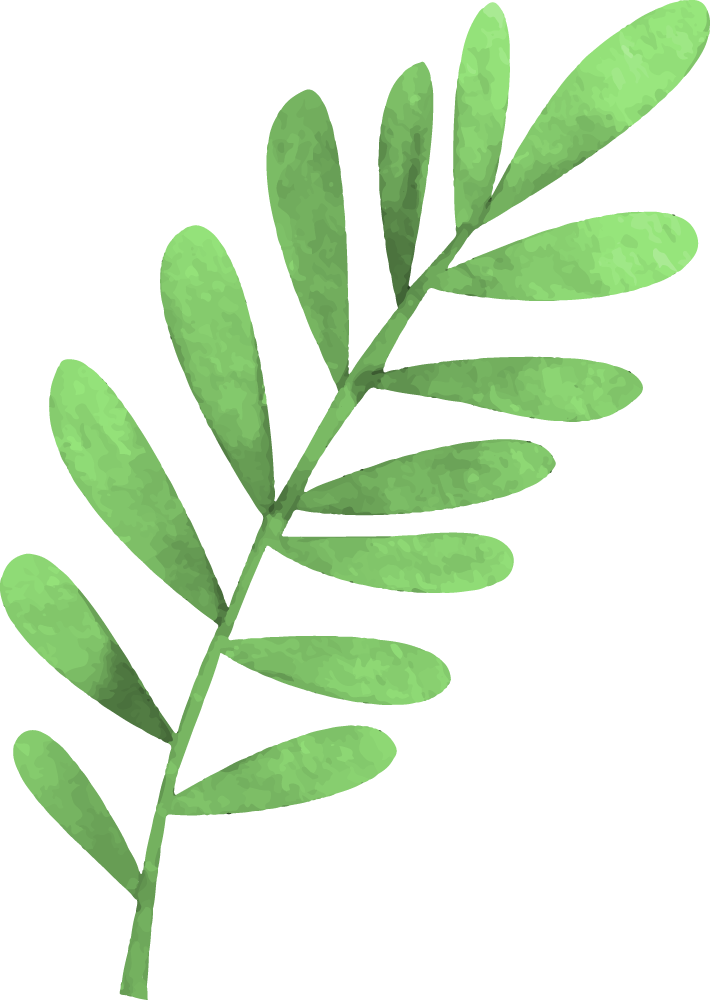 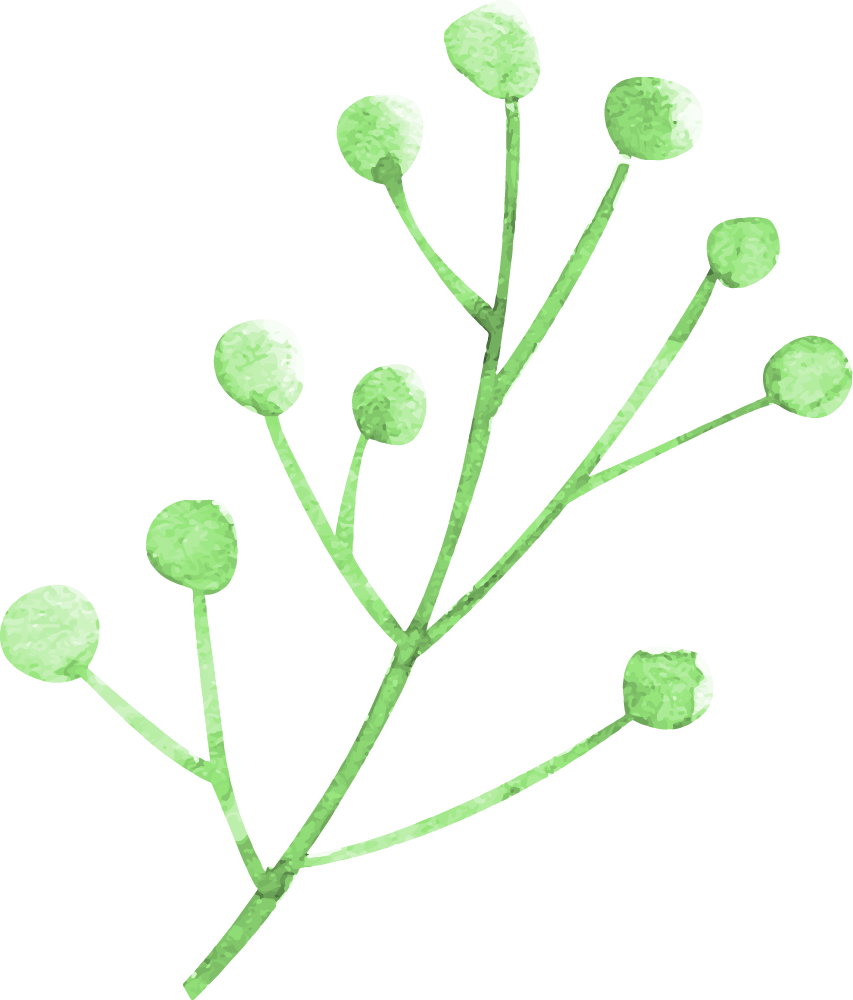 28
29
Hát: Bài hát 
  Soi bóng bên hồ
Thường thức âm nhạc: 
  Đàn nguyệt và đàn tính
Ôn bài hát: Soi bóng bên hồ
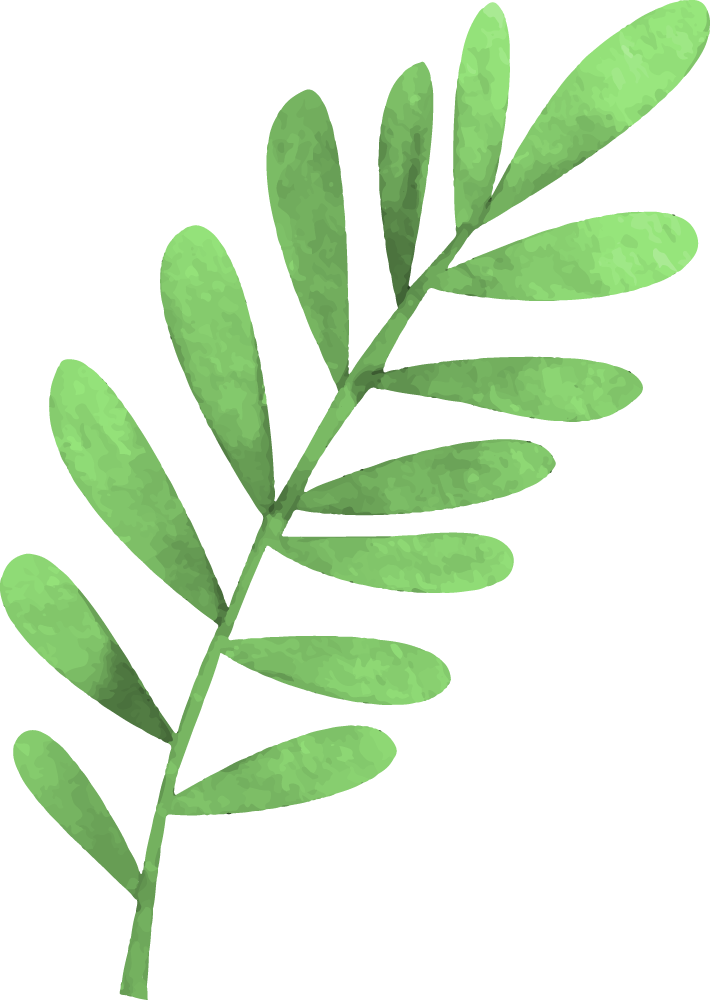 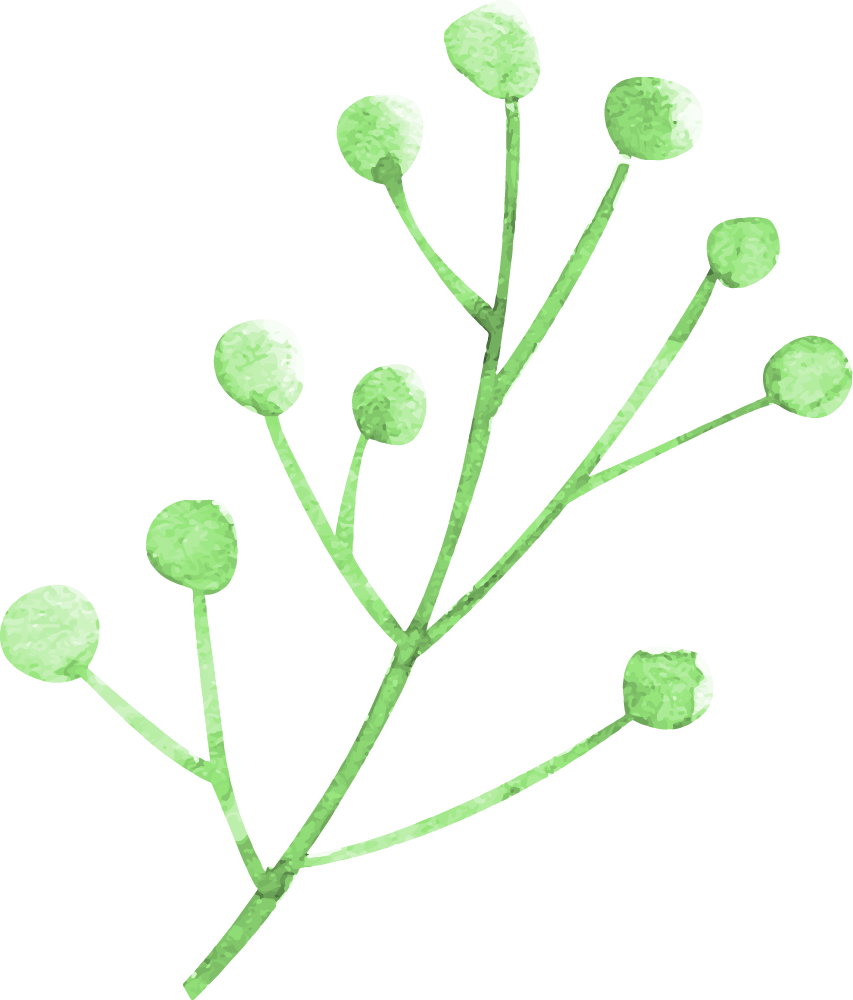 30
31
Vận dụng sáng tạo
Lí thuyết âm nhạc: 
  Đảo phách
Đọc nhạc: Bài đọc nhạc số 5
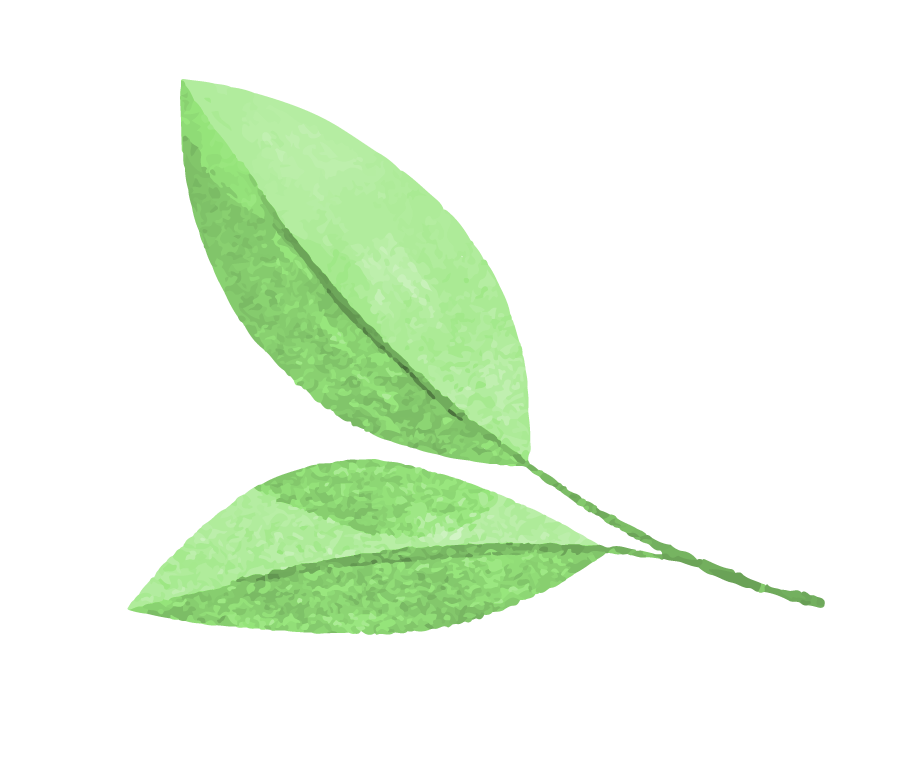 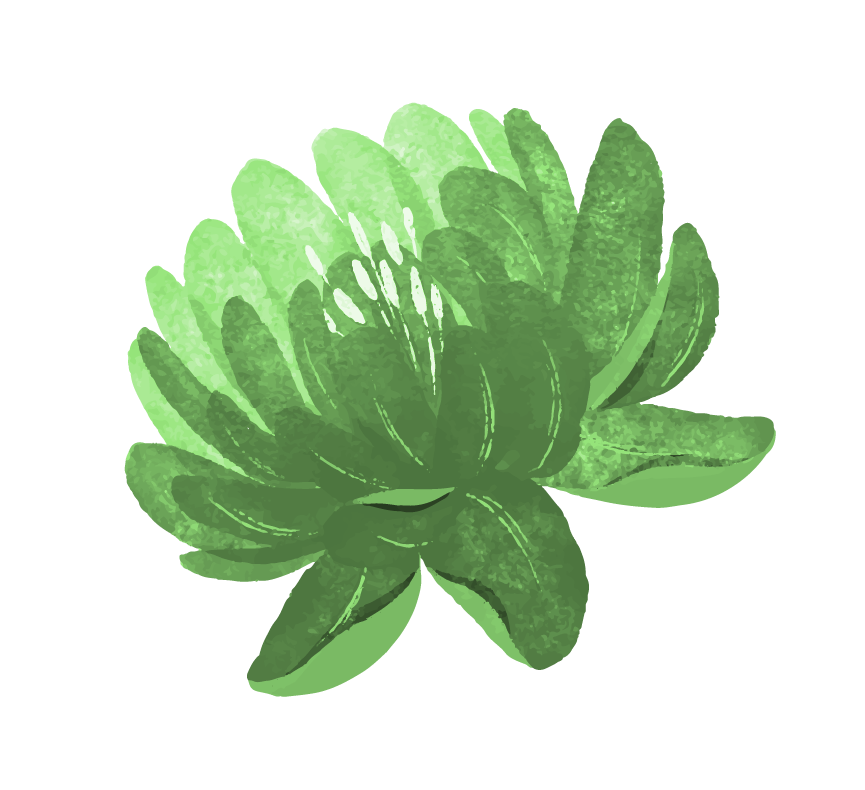 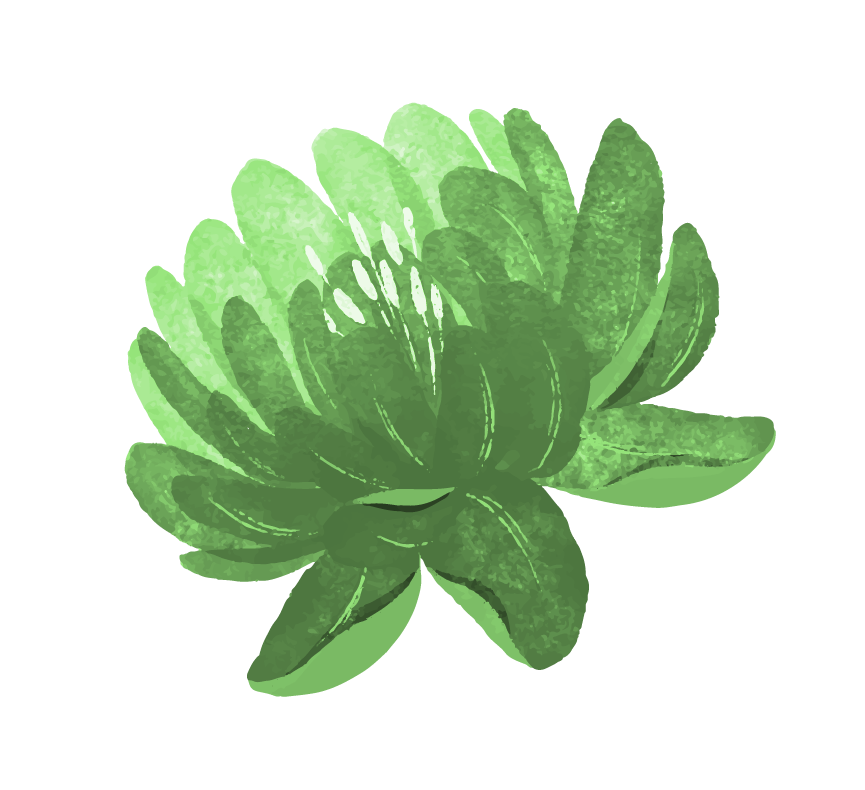 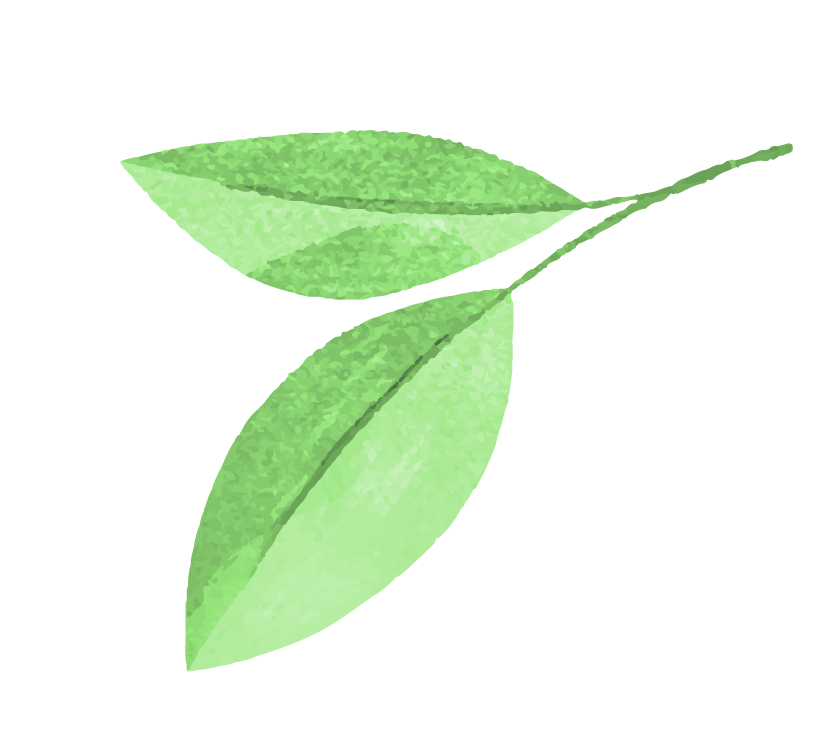 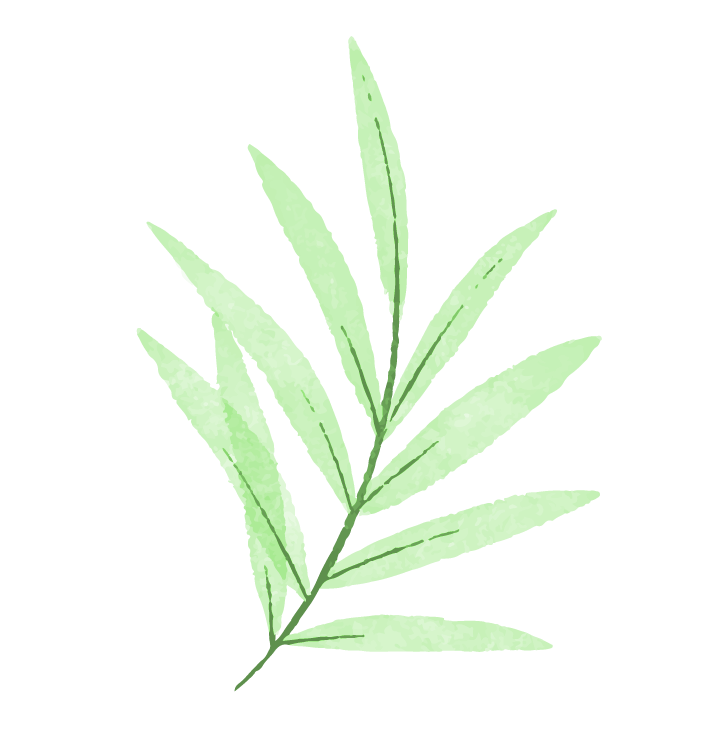 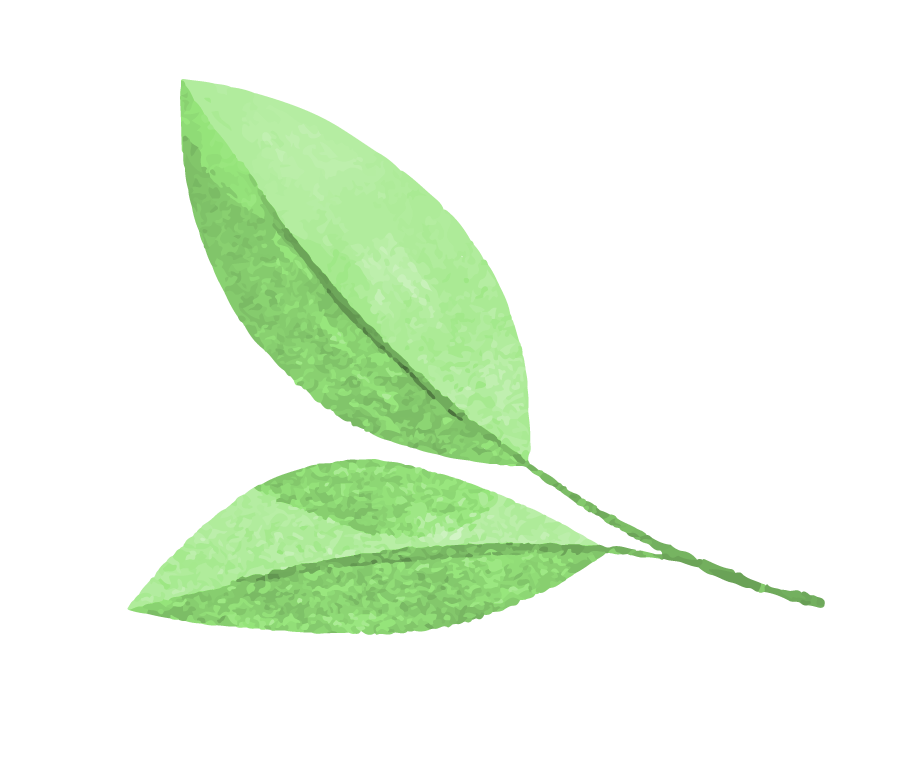 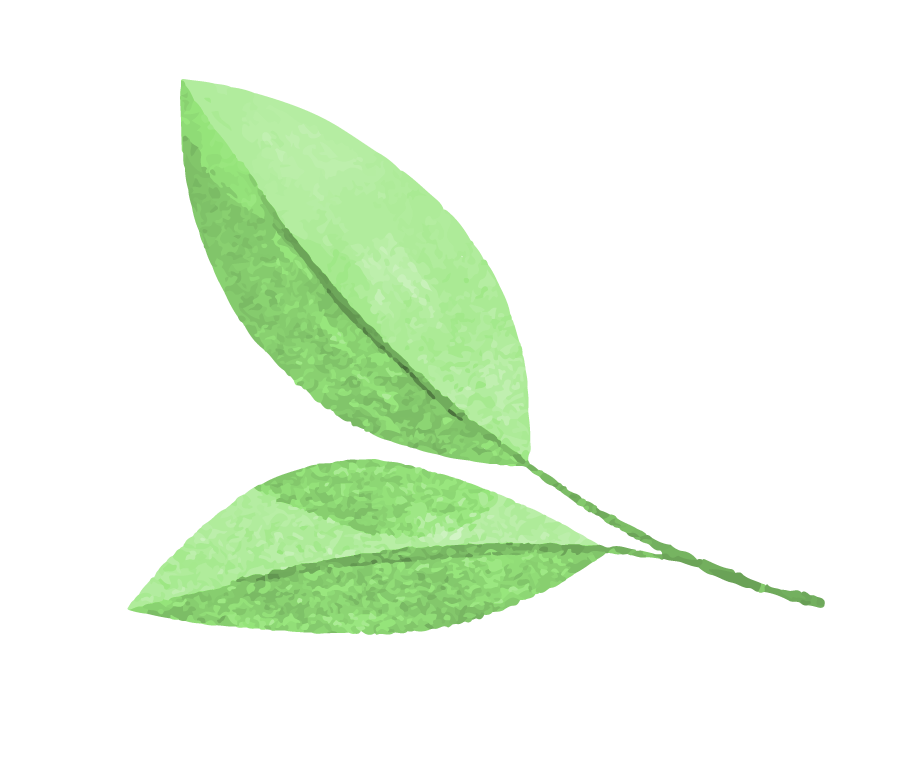 Tiết 28
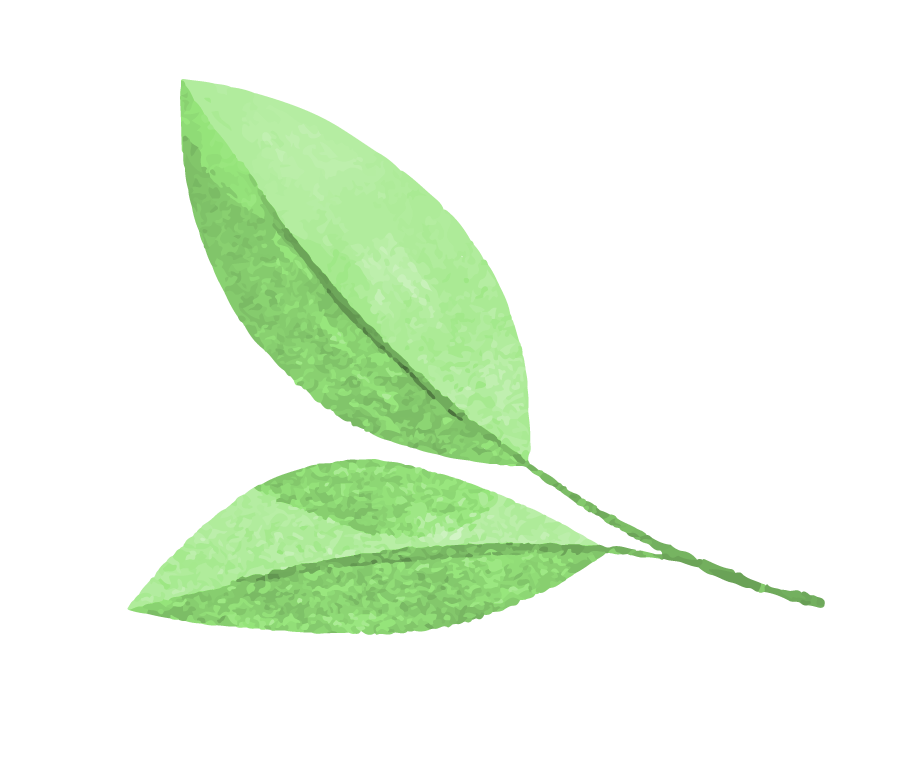 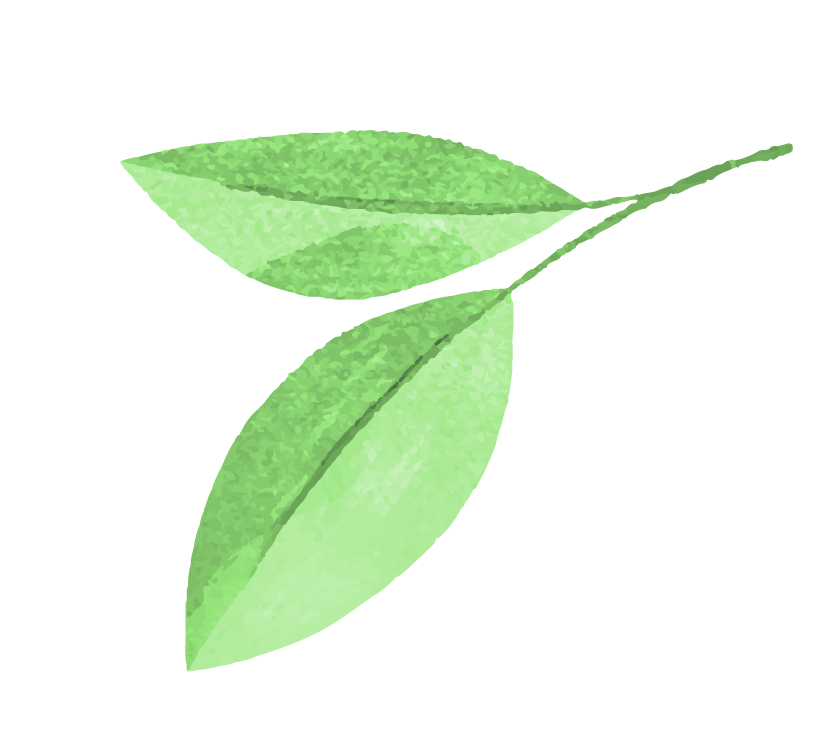 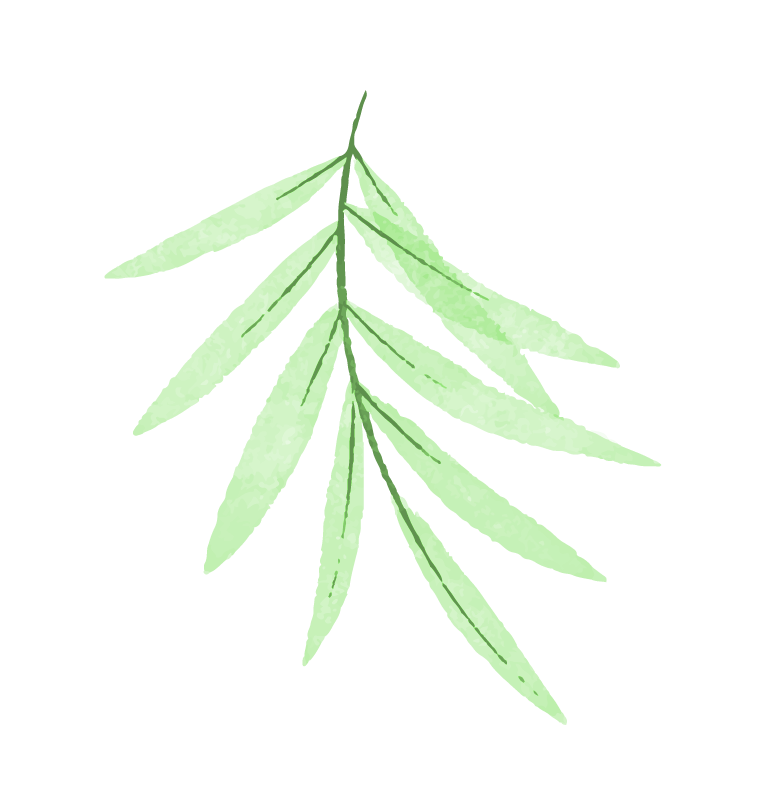 Hát: Bài hát “Soi bóng bên hồ”
Nội dung 1 Học bài hát: Soi bóng bên hồ        Nhạc: Dân ca Giáy                                         Sưu tầm, ghi âm, phỏng dịch: Nguyễn Tài Tuệ
KHỞI ĐỘNG
Hát một câu hát hoặc một đoạn trong các bài hát dân ca mà em biết
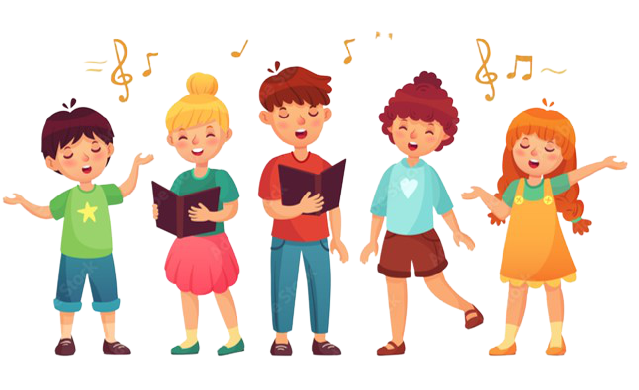 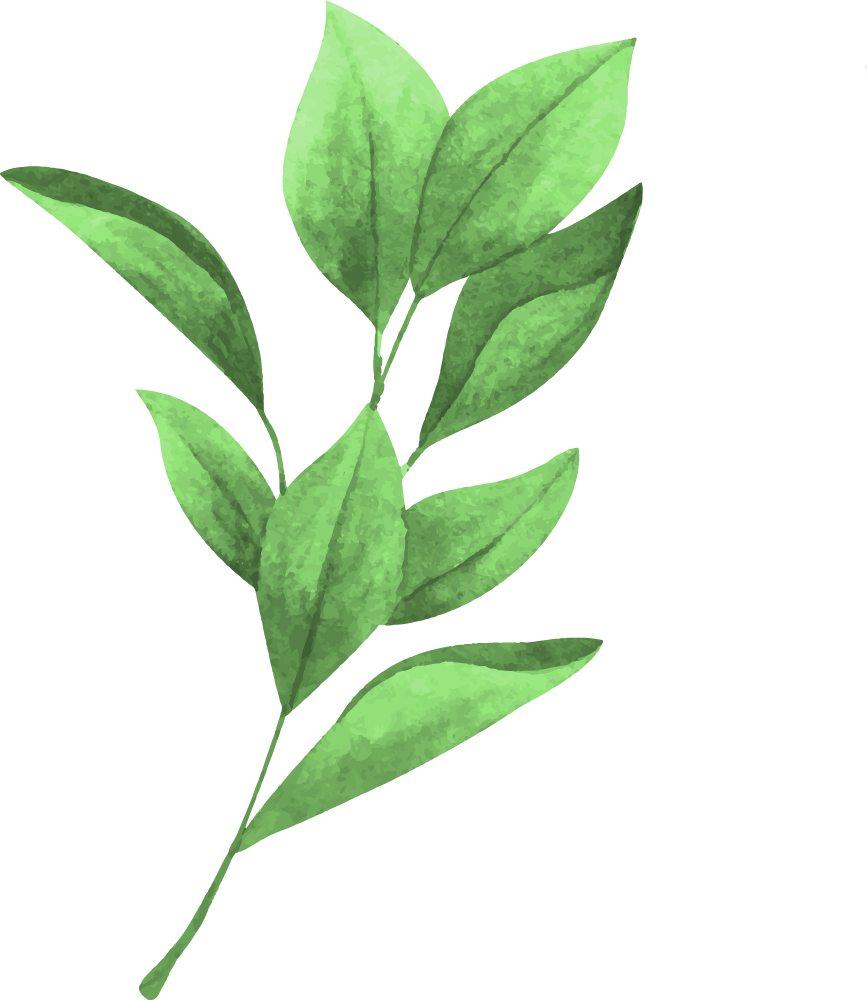 HÌNH THÀNH KIẾN THỨC
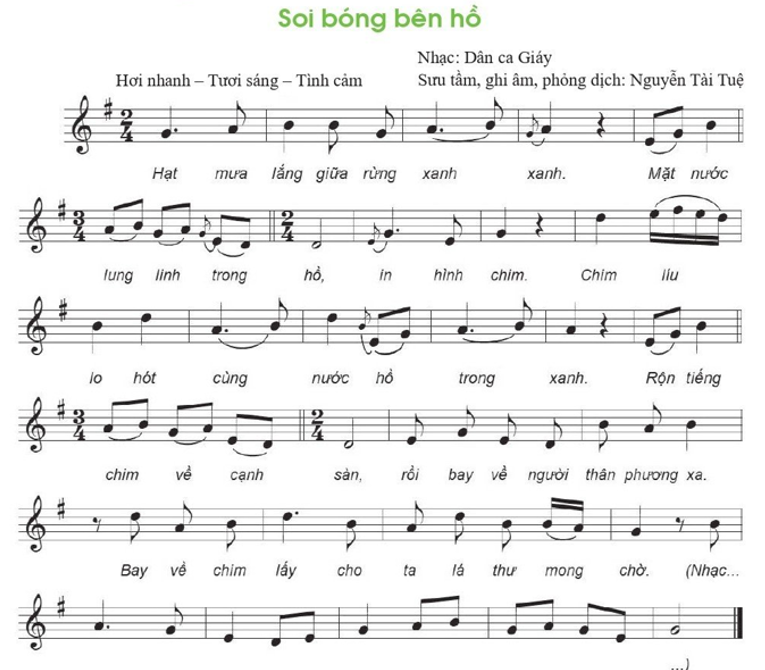 https://youtu.be/g3BQSGtxCpo?si=oofQgWr55VHflSqB
Tìm hiểu bài hát
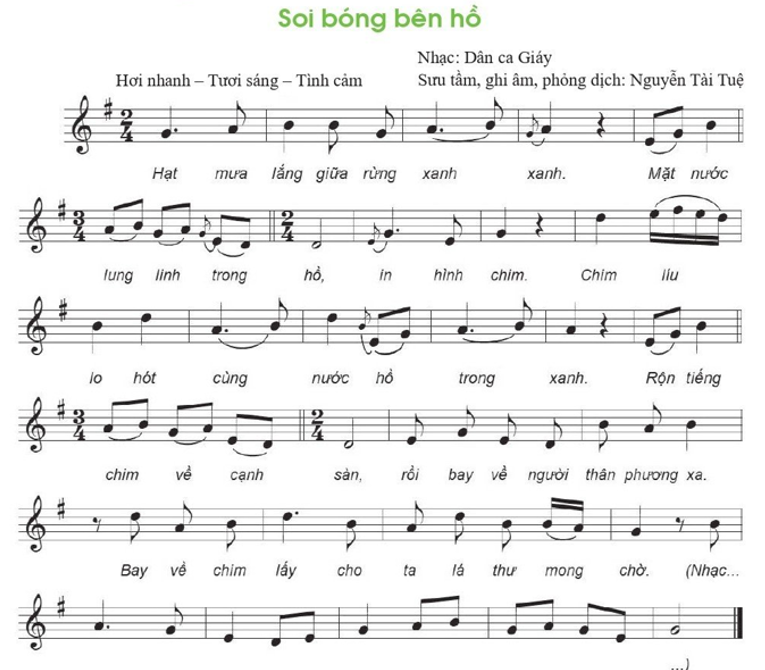 Tính chất âm nhạc? 
Nội dung bài hát?
Chia câu chia đoạn?
Khởi động giọng
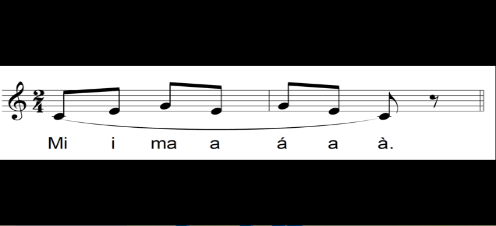 https://www.youtube.com/watch?v=x5SnkcNrjSg
Tập hát từng câu
Câu 1
Câu 2
Câu 3
In hình.….hồ trong xanh
Hạt mưa lắng giữa rừng ….trong hồ
Rộn tiếng chim…..mong chờ
https://youtu.be/XqqLCzfvp0A?si=UctJjn_UIoLqATq5
LUYỆN TẬP
* Luyện tập theo nhóm với các hình thức 
Hát kết hợp gõ đệm theo tiết tấu
       * chia lớp thành 2 nhóm:
                                                 + Nhóm hát lời
                                                 + Nhóm gõ đệm
         (Sau đó đổi lại)

* Nêu cảm nhận sau khi học bài hát
https://youtu.be/IvXyJQ_q5qQ?si=Yh6CPGGz3xYxoWmr
VẬN DỤNG
Ứng dụng và sáng tạo thêm nhiều ý tưởng để thể hiện bài hát Soi bóng bên hồ.
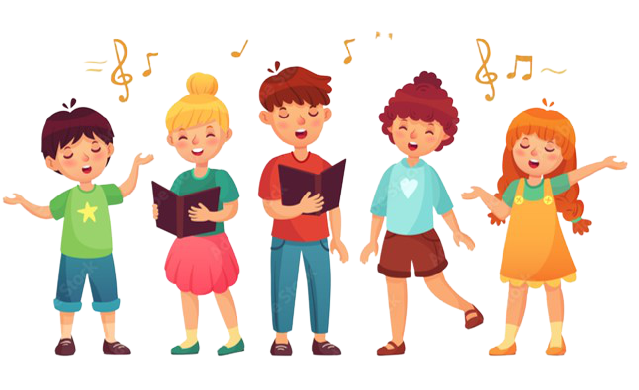 CHUẨN BỊ CHO TIẾT HỌC SAU
Nhớ chuẩn bị bài cho tiết sau bạn nhé!
Cá nhân/nhóm biểu diễn bài hát Soi bóng bên hồ với hình thức hát kết hợp vận động theo nhạc
Hãy học thật chăm chỉ nhé!
Chuẩn bị tiết học sau: Tìm hiểu về Đàn nguyệt và đàn tính, tiếp tục ôn bài hát Soi bóng bên hồ
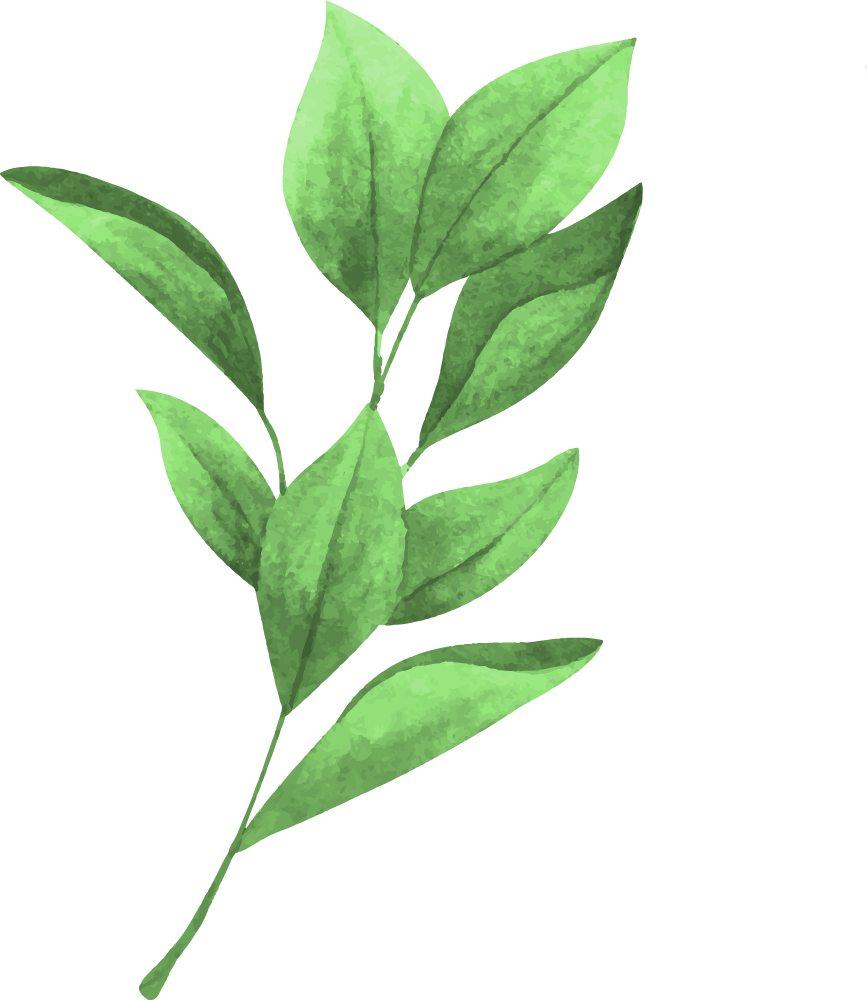 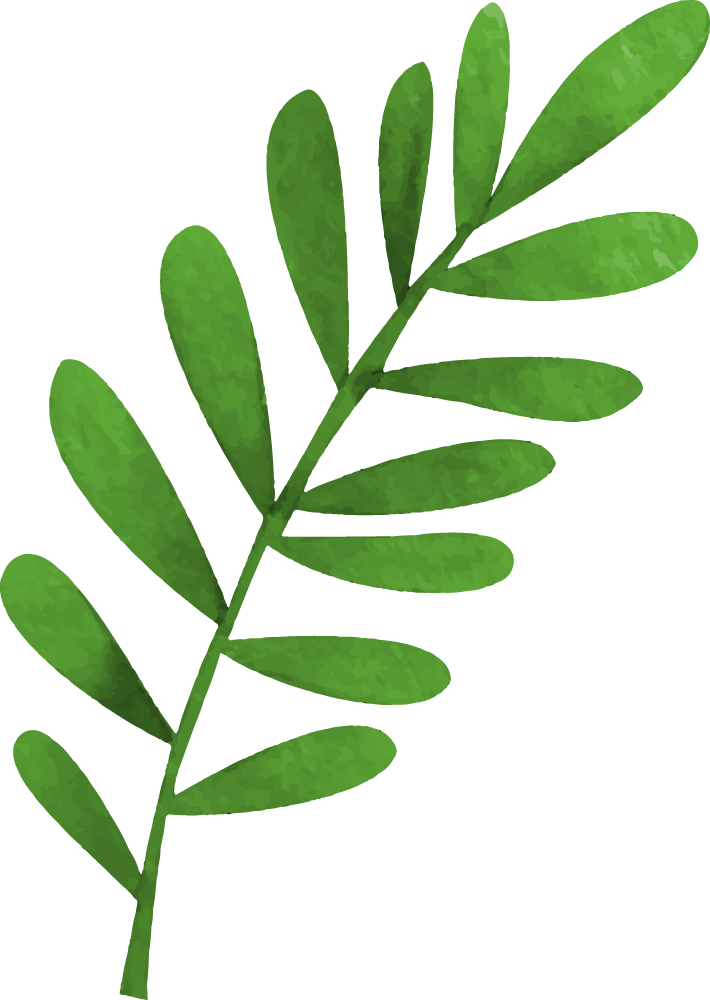